German
International sporting events [3 / 3]
 word order when giving opinions
Frau Hopper
International sporting events [3/3]
your understanding of the near future tense.
Phonics [a] [ei ] [o ] [ö] [ä] 
Vocabulary revisiting
Deepening understanding - listening and listening strategies
Grammar - word order variations when giving opinions
Deepening understanding - writing
Summary of learning
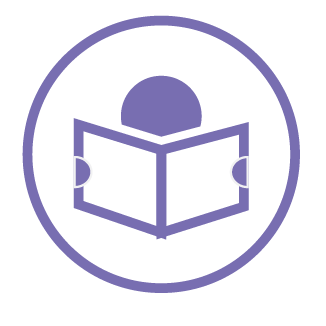 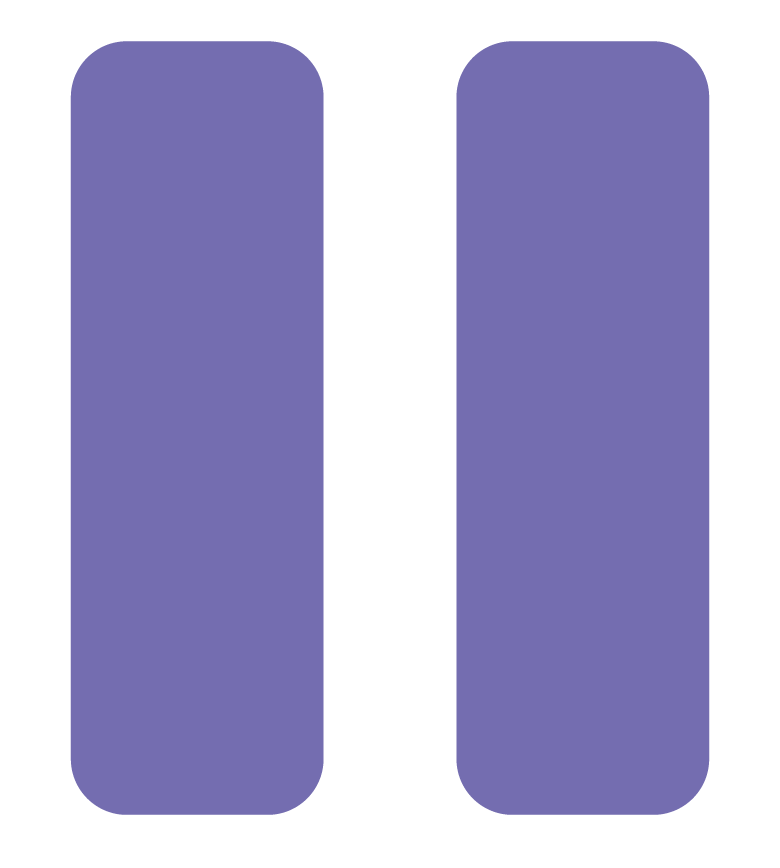 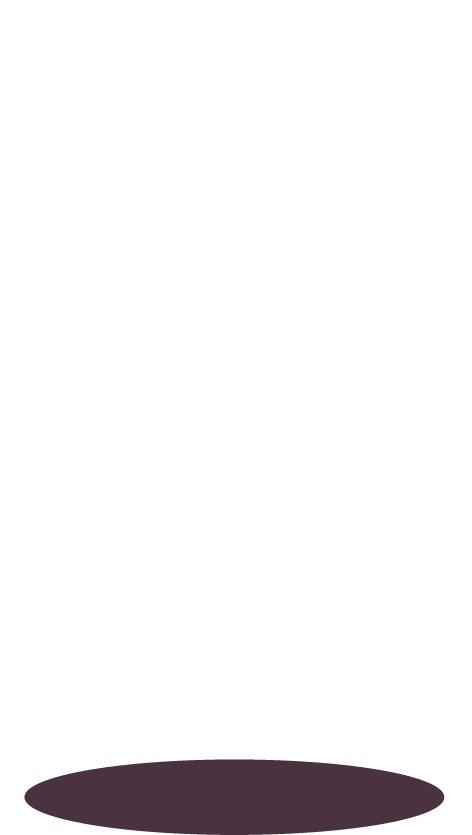 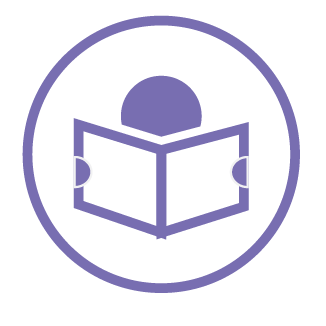 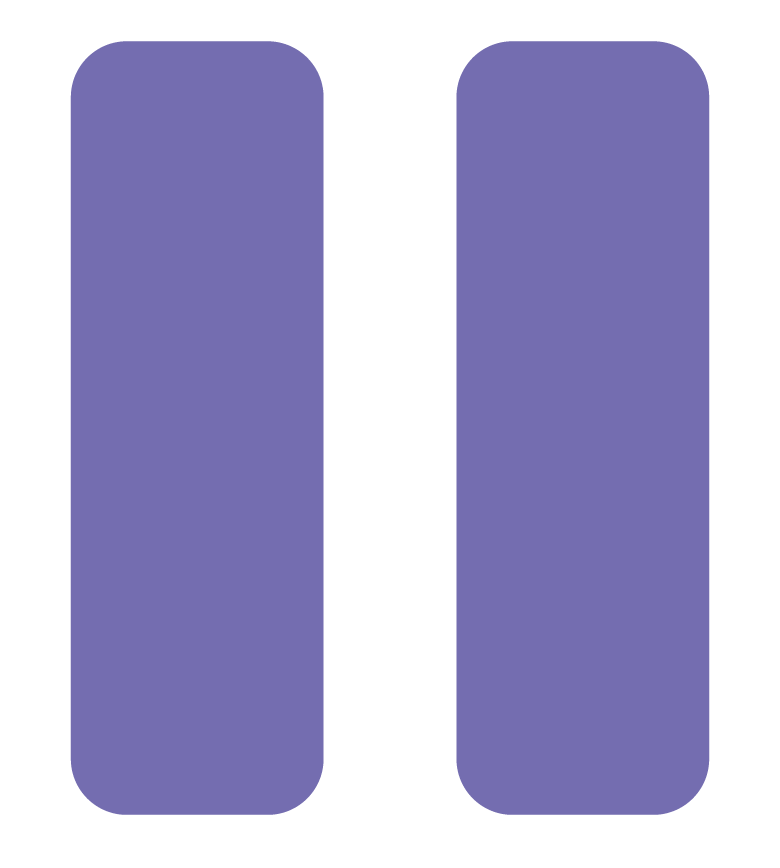 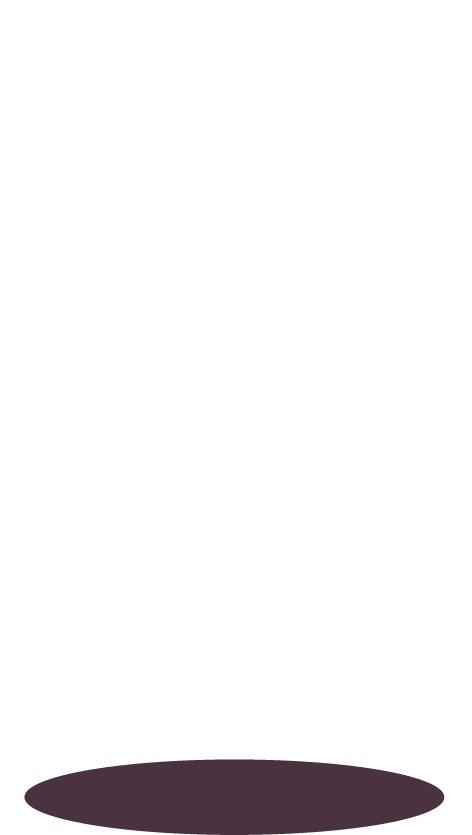 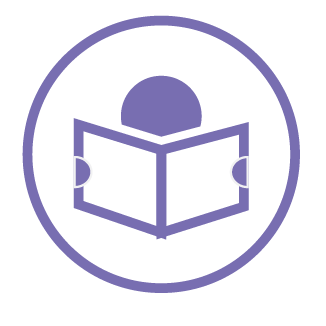 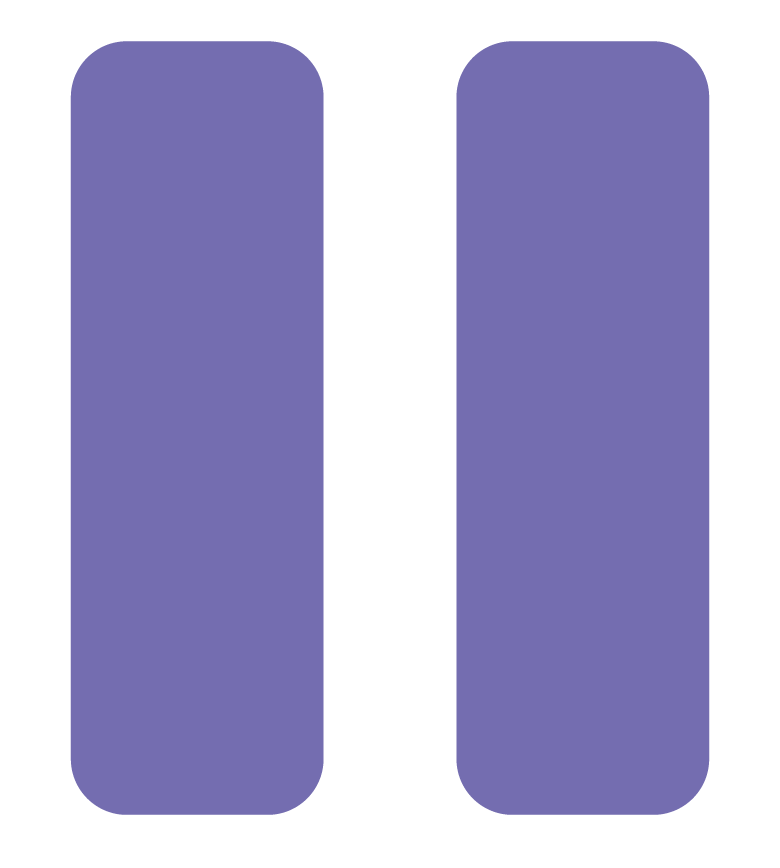 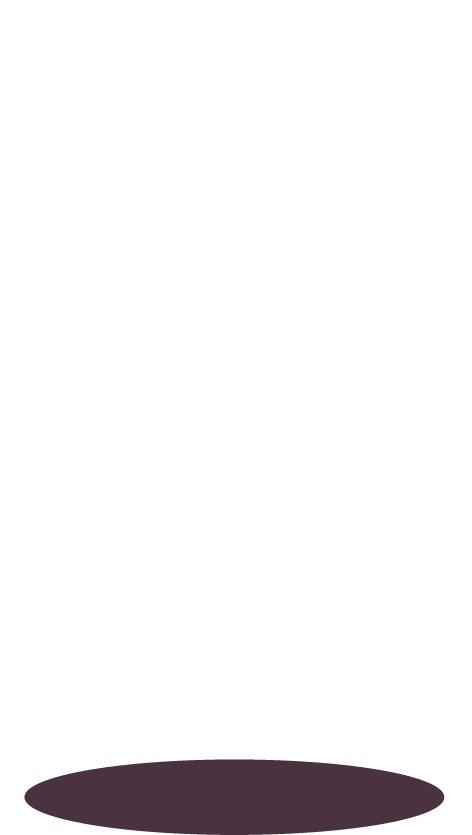 Antworten
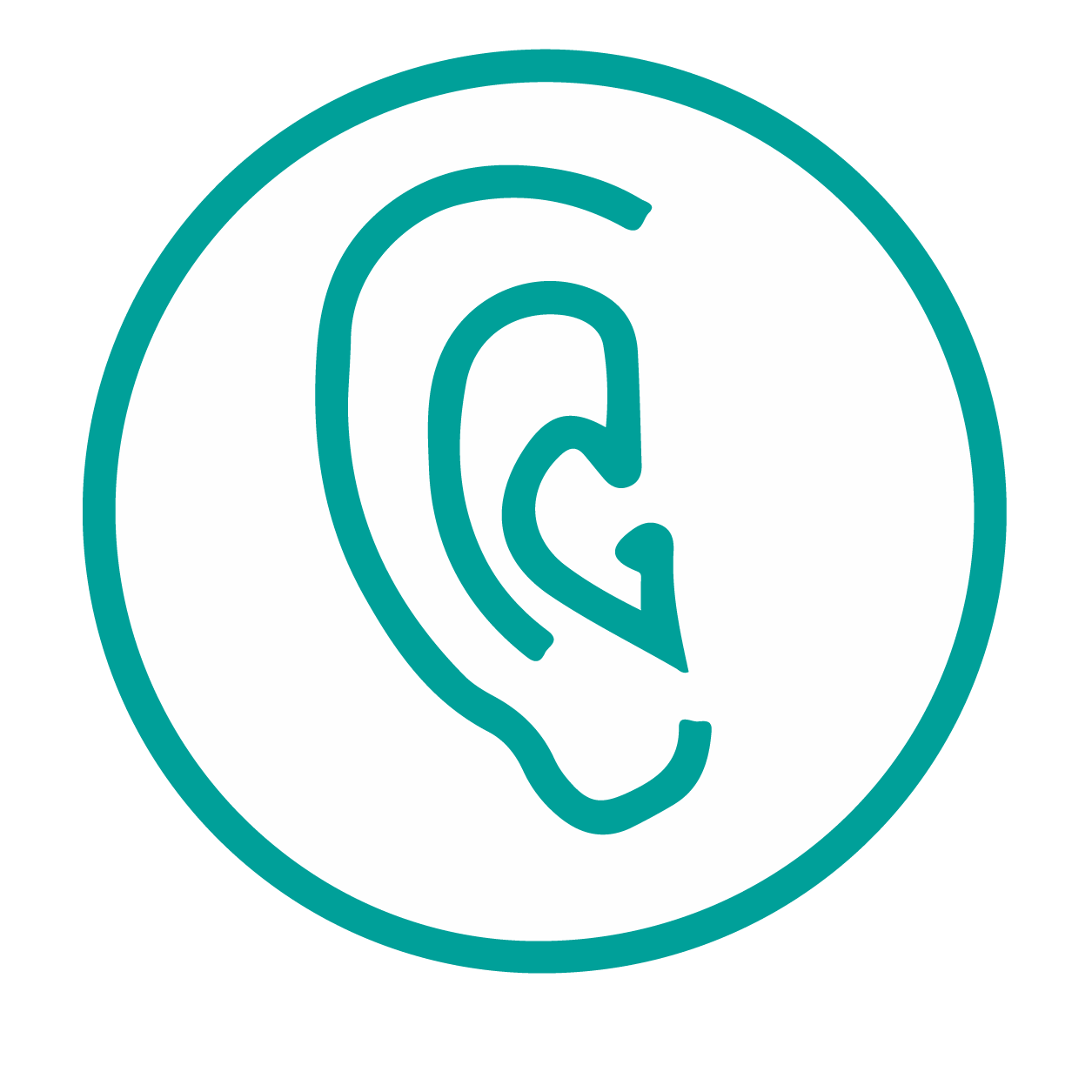 Meiner Meinung nach sind diese Events immer positiv. Es gibt so viele Vorteile! Die Olympischen Spiele in London waren unvergesslich. Ich war Zuschauer, und die Chance, Spitzensportler live zu sehen, war toll.  Ich habe auch Leute aus aller Welt getroffen. Wir haben uns sehr gut amüsiert!

Natürlich gab es auch viele Souvenirs zu kaufen. Persönlich habe ich sie echt teuer gefunden, aber Touristen haben sie gekauft und auch in unseren Restaurants und Hotels viel Geld ausgegeben. Daher hat London sehr viel Geld verdient.
Ist Adam für oder gegen internationale Sportevents?  Warum?  ( 2 Punkte)


Wie hat er die Londoner Olympischen Spiele gesehen? (Live oder im Fernsehen?)

 Wen hat er bei den Spielen getroffen?(Wer war auch bei den Spielen?)

Was hält er von den Souvenirs?

Was haben die Touristen gemacht? (2 Punkte)
Für  (2) Viele Vorteile
Live
Leute aus aller Welt
(echt) teuer
Souvenirs gekauft, Geld ausgegeben
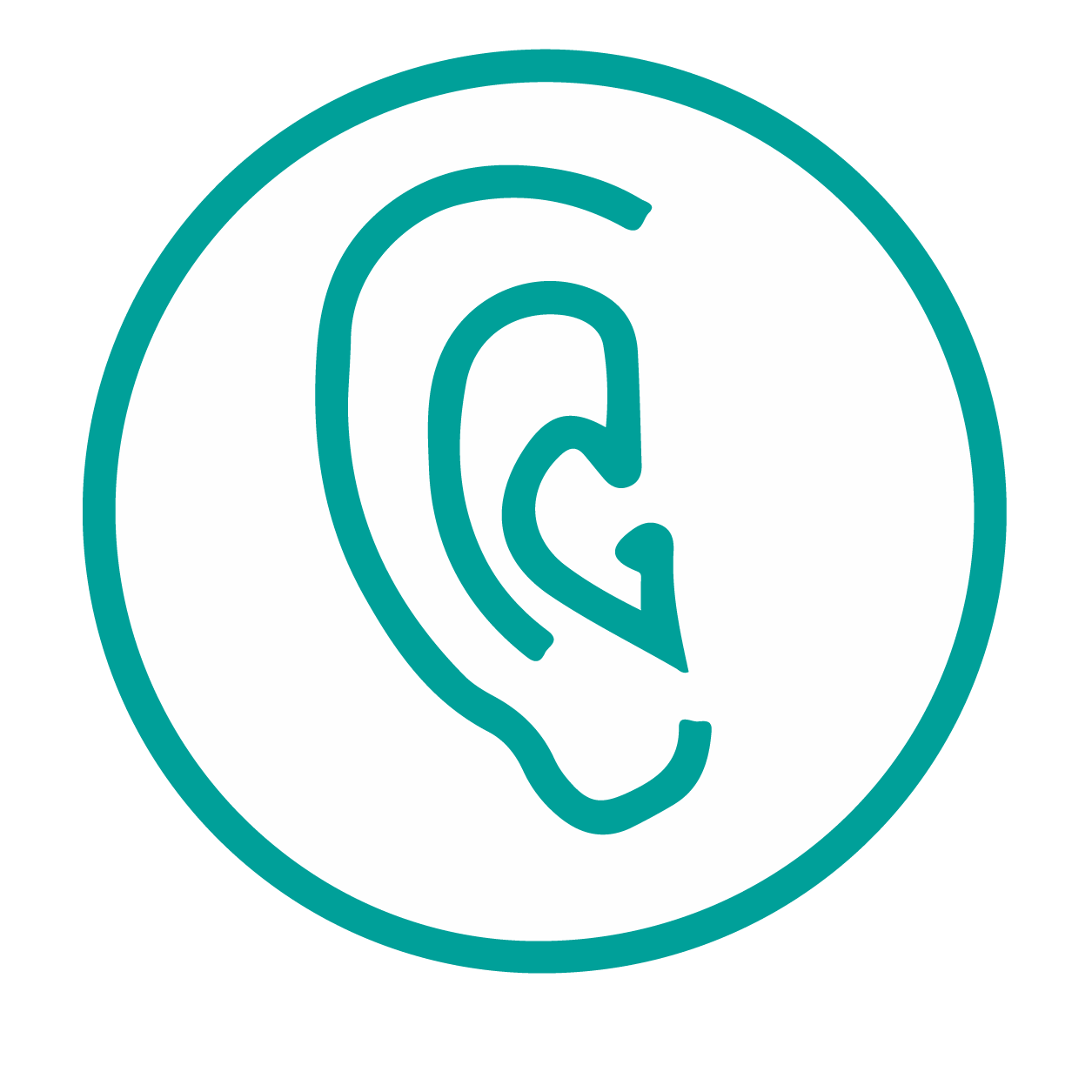 Hören
Leider gibt es oft Probleme! London war zum Beispiel vier Jahre lang eine riesige Baustelle und die Hauptstadt war schmutzig. Staus gab es überall! Während der Spiele gab es auch mehr Luftverschmutzung als normal. 

In manchen Gastgeberstädten, nämlich in ärmeren Ländern mit weniger Infrastruktur, ist es schwieriger, die Stadien aufzubauen, und sie können deshalb manchmal unsicher und gefährlich sein.
Welche Nachteile gab es in London?   
( 3 Punkte)



Wo könnte es schwierig sein, neue Stadien aufzubauen? (1)



 Welche Probleme könnte es mit neuen Stadien geben? (1)
Es gab Staus, mehr Luftverschmutzung als normal, London war eine Baustelle
In ärmeren Ländern
Sie können unsicher und gefährlich sein
Which options have we encountered for expressing opinions?
Verbs
Expressions
Adjectives
Ich glaube...
Ich denke...
Ich finde...
Ich meine...
Meiner Meinung nach
Ein großer Vorteil ist,...
Ein großer Nachteil ist,....
Der größte Vorteil ist,   
Das größte Problem ist,
Auf der einen Seite
Auf der anderen Seite
toll
wunderbar
spannend
unvergesslich
fantastisch
erstaunlich (amazing)
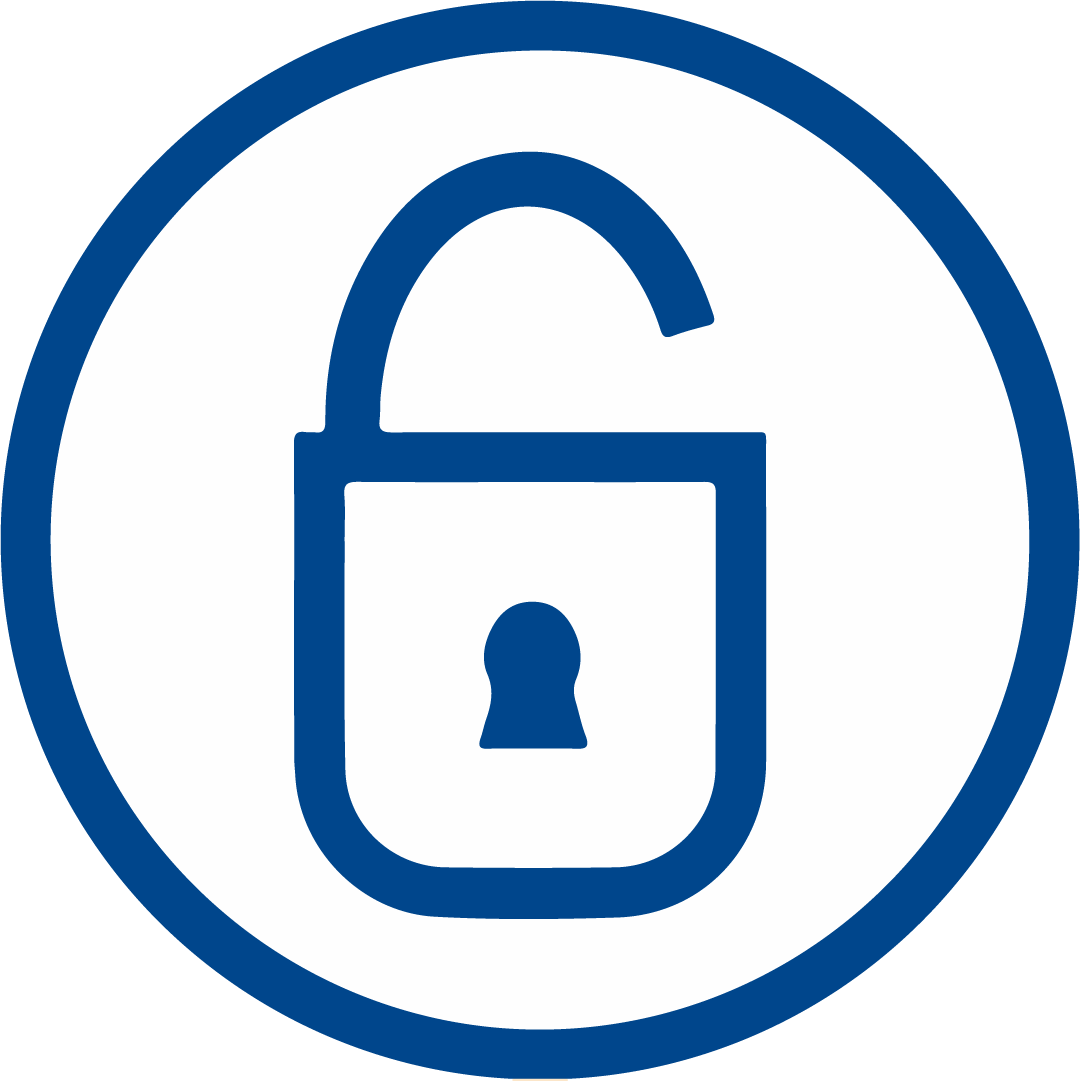 Word order on opinion phrases
When starting an opinion with the verbs shown here, you have 2 options:
Verbs
Ich glaube,
 Ich denke,
 Ich finde,
 Ich meine,
Simply add a comma after the verb, and then add your opinion immediately afterwards, with the normal word order
Dass scares the verb to the END
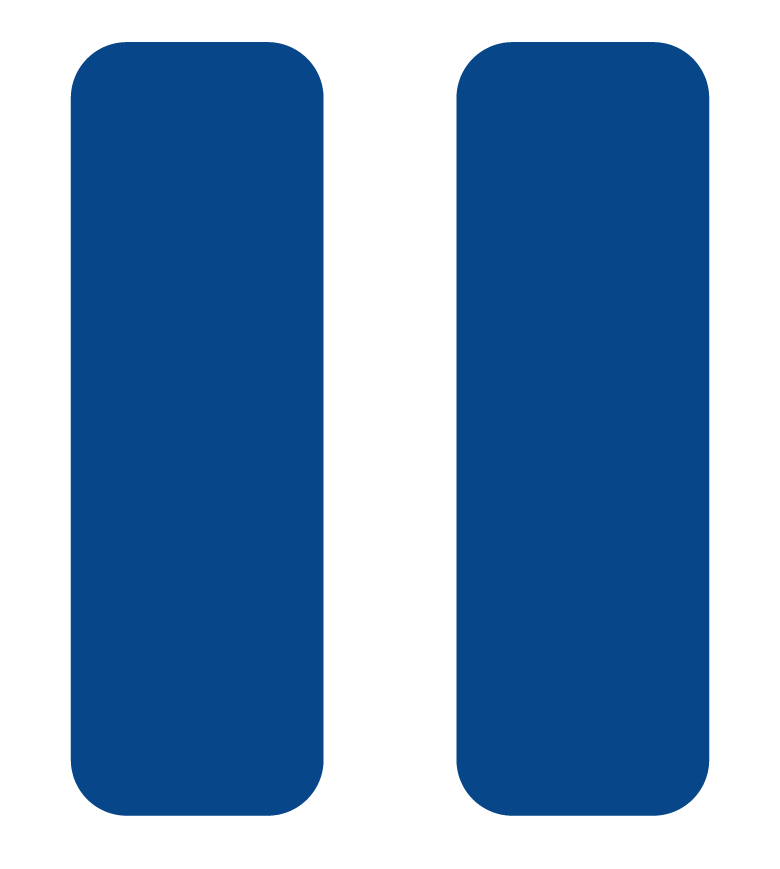 Ich meine, die Weltmeisterschaft ist spannend!
Wir glauben, die Spiele sind umweltfreundlich.
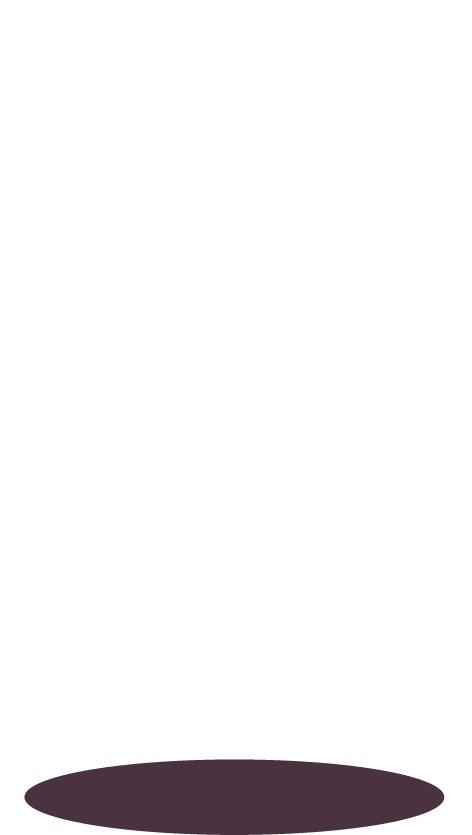 2. For extra complexity, add the word ‘dass’ (that), keep the comma,  and scare the verb to the end!
Wir glauben, dass sie Spiele umweltfeindlich sind.
Bringe den Satz in die richtige Reihenfolge!
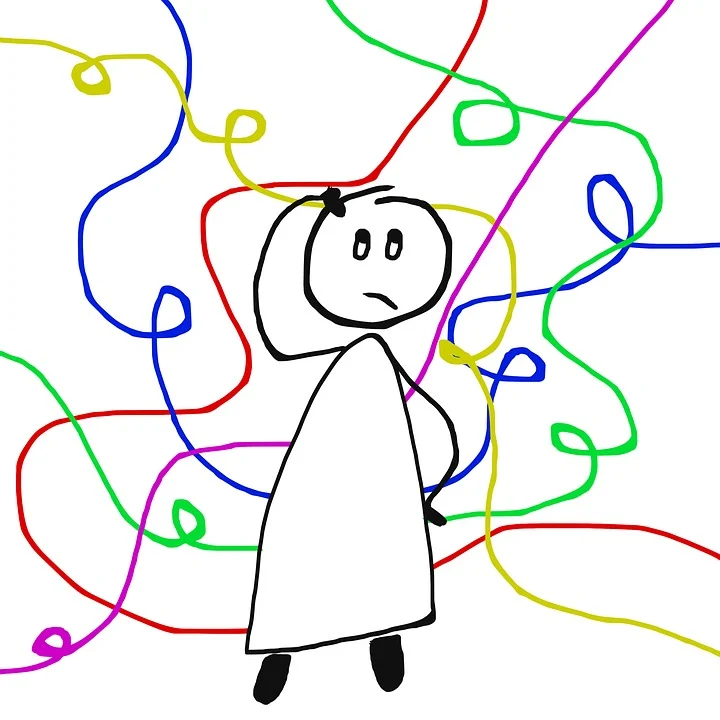 finde ich die Spiele toll sind.
Is there a ‘dass’ in the sentence?
Have I remembered the comma?
Where does the verb go?
Ich finde, die Spiele sind toll.
2. Bringe den Satz in die richtige Reihenfolge!
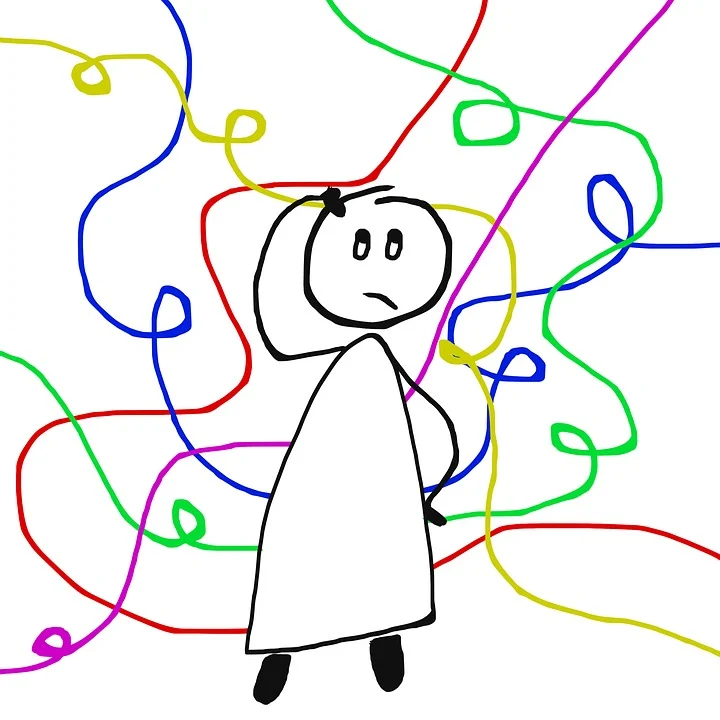 glaube ich die Spiele dass sind toll.
Is there a ‘dass’ in the sentence?
Have I remembered the comma?
Where does the verb go?
Ich glaube, dass die Spiele toll sind.
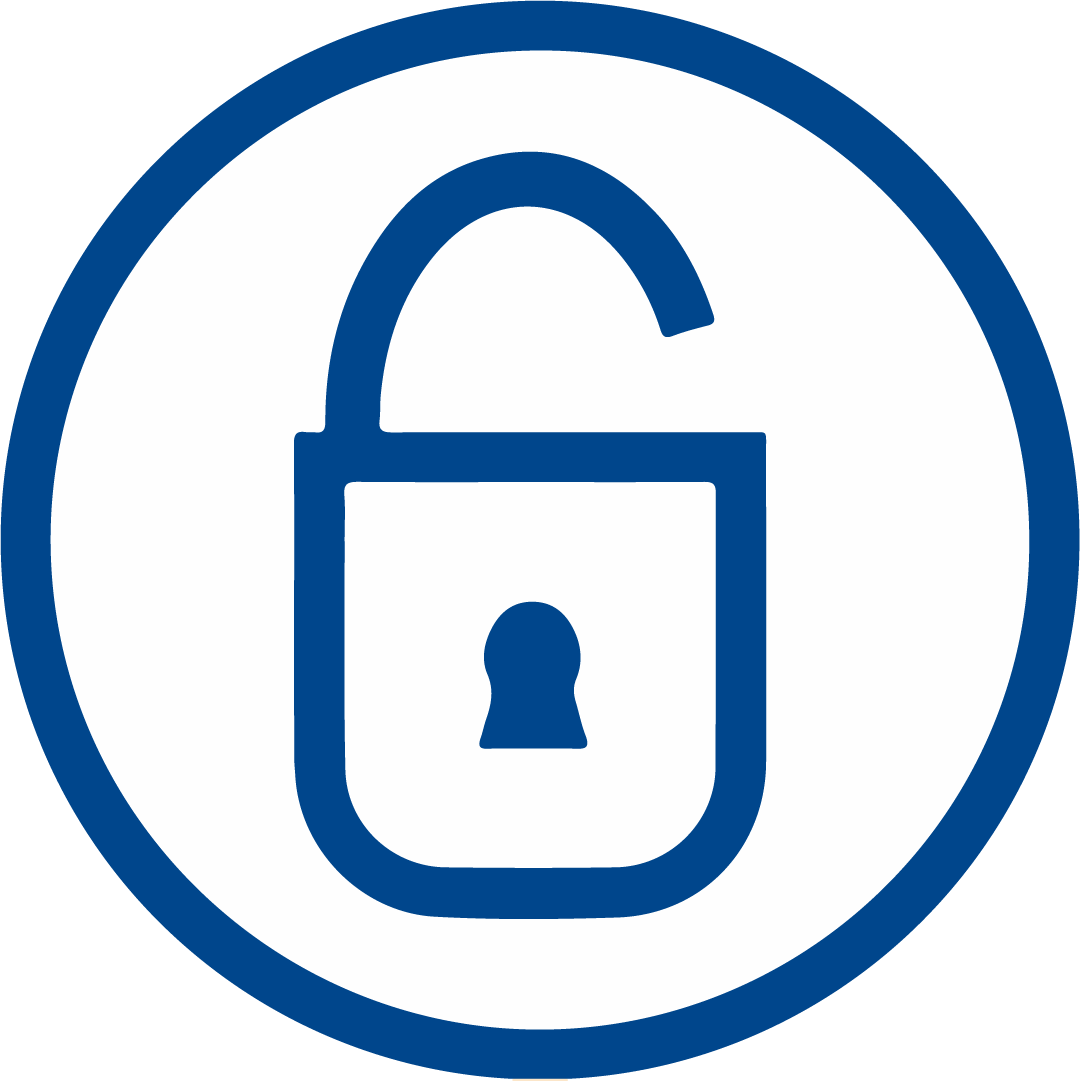 Word order on opinion phrases
For  opinions with the expressions shown here, the same 2 options apply:
Expressions
Ein großer Vorteil ist,...
Ein großer Nachteil ist,...
Der größte Vorteil ist,...   
Das größte Problem ist,...
Simply add a comma after the verb, and then add your opinion immediately afterwards, with the normal word order
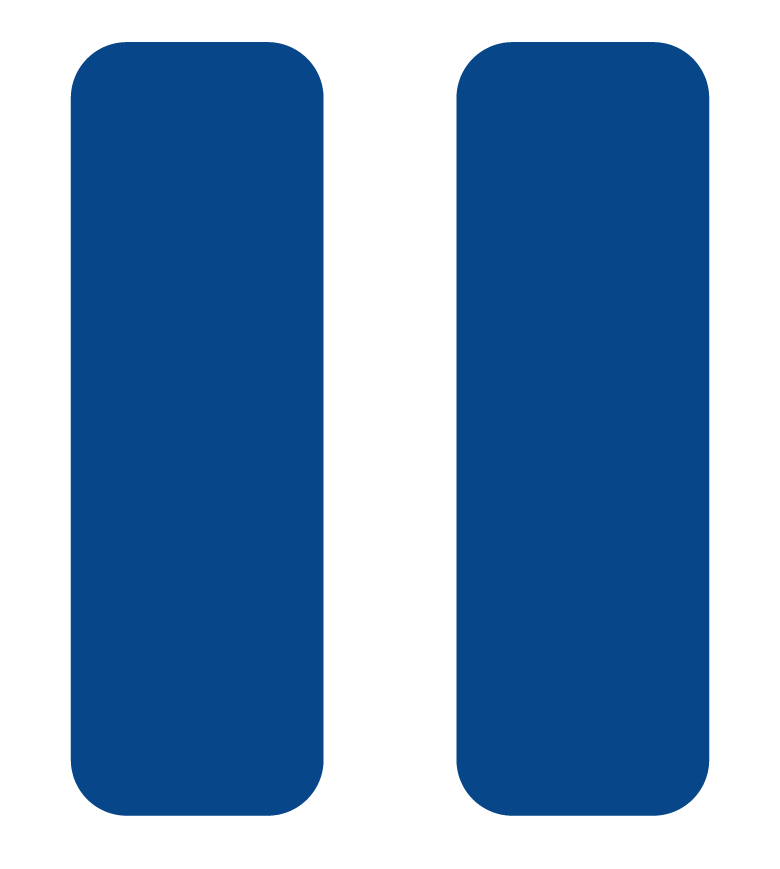 Ein großer Vorteil ist, die Gastgeberstadt verdient viel Geld
Das größte Problem ist, die Spiele sind umweltfeindlich
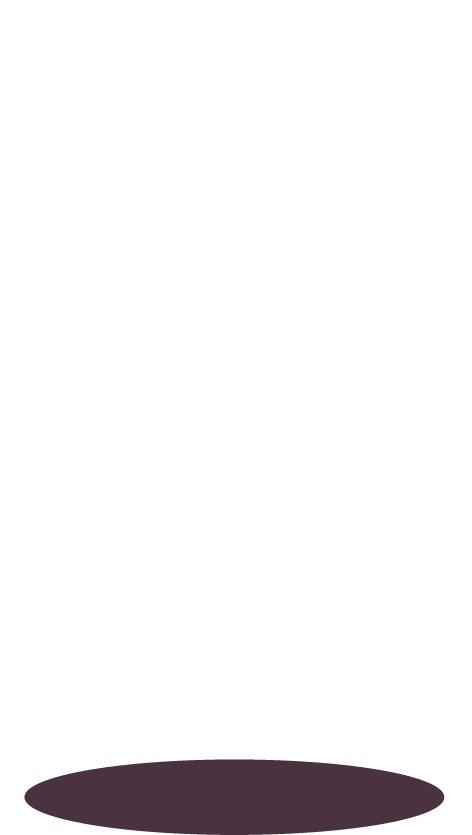 2. If you use ‘dass’ (that), keep the comma,  and scare the verb to the end!
Der größte Vorteil ist, dass die Spiele so spannend sind.
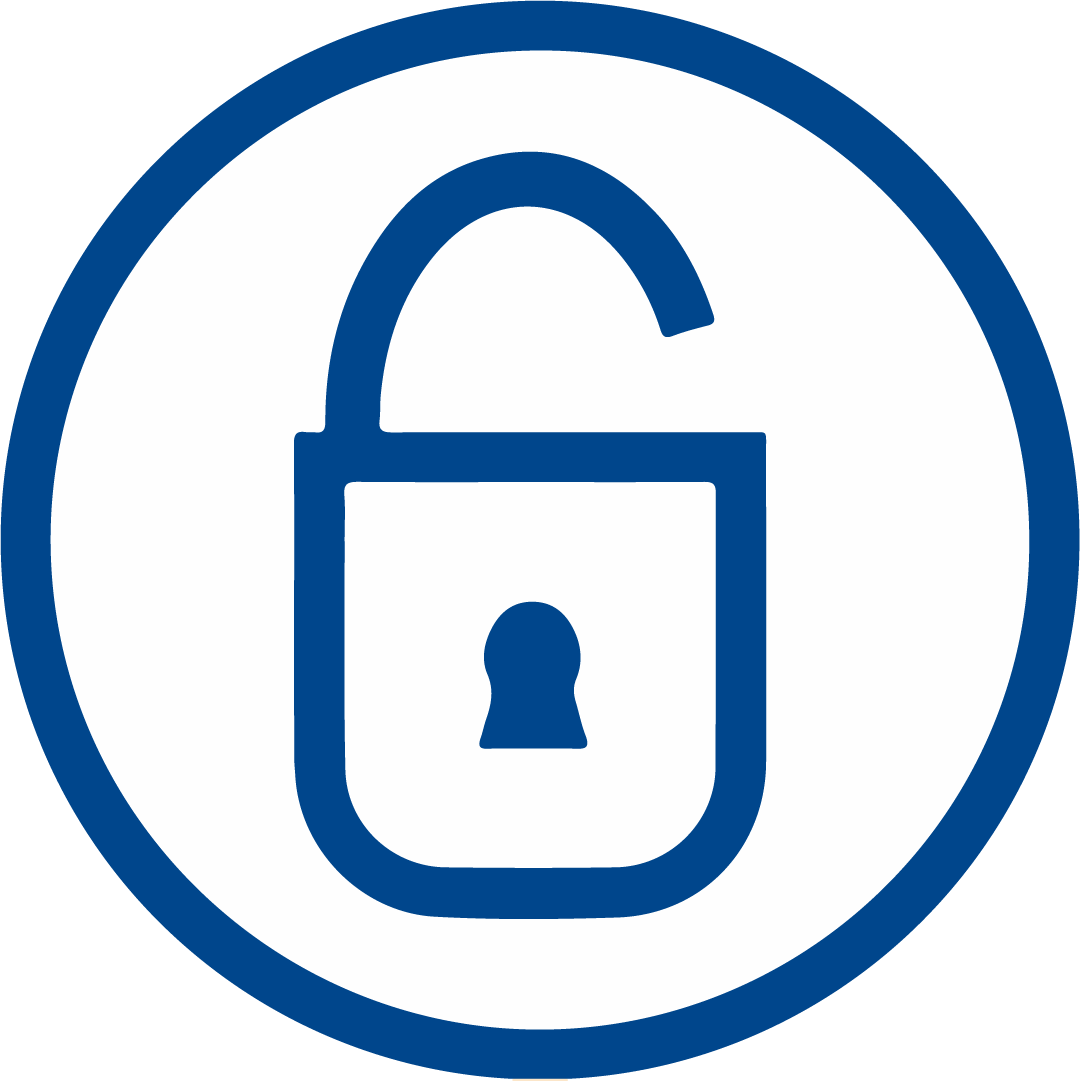 Other word order tips
When starting a sentence with:
Meiner Meinung nach
Auf der einen Seite
Auf der anderen Seite 
these phrases act as the first idea in the sentence. They must therefore always be followed by the verb as second idea.
Meiner Meinung nach war das Erlebnis unvergesslich.
Auf der einen Seite sind globale Sportevents eine Geldverschwendung! Auf der anderen Seite sind sie immer fantastisch!
1. Bringe den Satz in die richtige Reihenfolge!
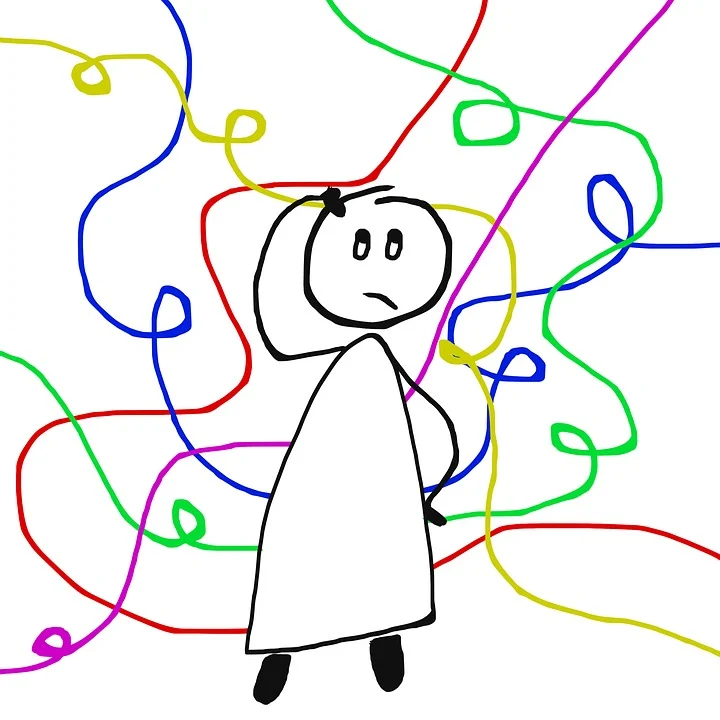 Sind erstaunlich Meiner Meinung 
nach die Spiele
Where does the verb go after ‘Meiner Meinung nach’?
Meiner Meinung nach sind die Spiele erstaunlich.
2. Bringe den Satz in die richtige Reihenfolge!
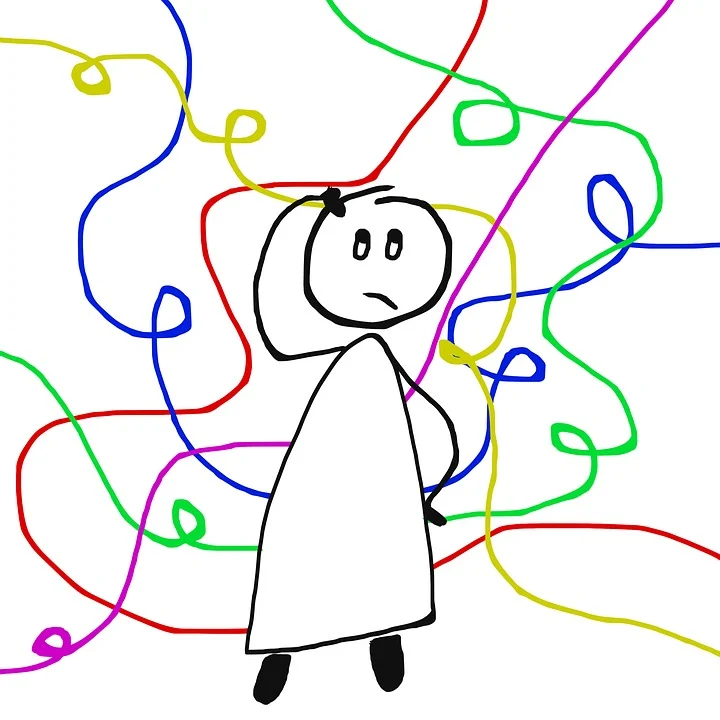 dass ist das größte Problem zu viel 
Luftverschmutzung es gibt
Das größte Problem ist, dass es zu viel Luftverschmutzung gibt.
3. Bringe den Satz in die richtige Reihenfolge!
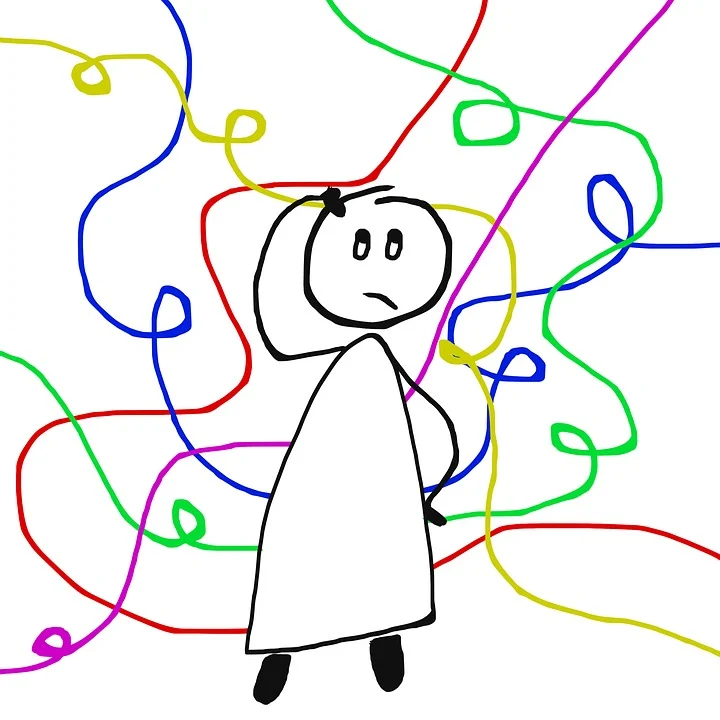 Nachteil ein ist großer es immer Staus
gibt
Ein großer Nachteil ist, es gibt immer Staus
4. Bringe den Satz in die richtige Reihenfolge!
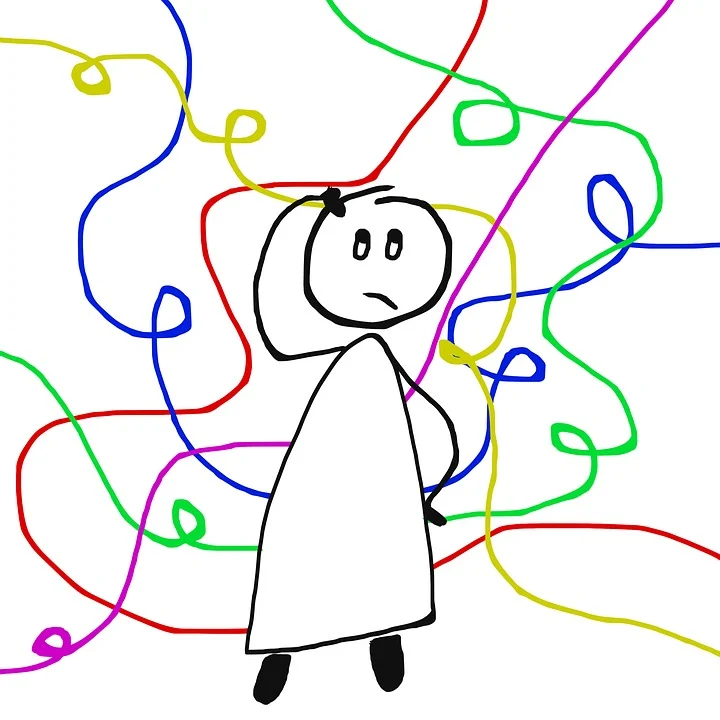 glaube  dass  ich man Leute aus aller
Welt kann treffen.
Ich glaube, dass man Leute aus aller Welt treffen kann.
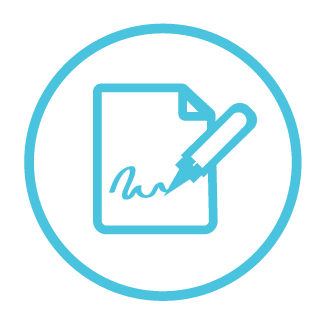 Sentence chaos: Schreibe einige Sätze auf.
gut/schlecht für die Umwelt
Lärm
Meiner Meinung nach
finde
ich
Lärmbelastung
das größte Problem
Infrastruktur
Staus
glaube
Baustellen
ein großer Nachteil
Luftverschmutzung
es
gibt
erstaunlich
toll
auf der einen/anderen Seite
unvergesslich
denke
zu viel
spannend
umweltfeindlich
meine
dass
sind
umweltfreundlich
Eine mögliche Antwort (1)
Meiner Meinung nach gibt es zu viel Lärmbelastung.
Ich glaube, es gibt immer Staus.
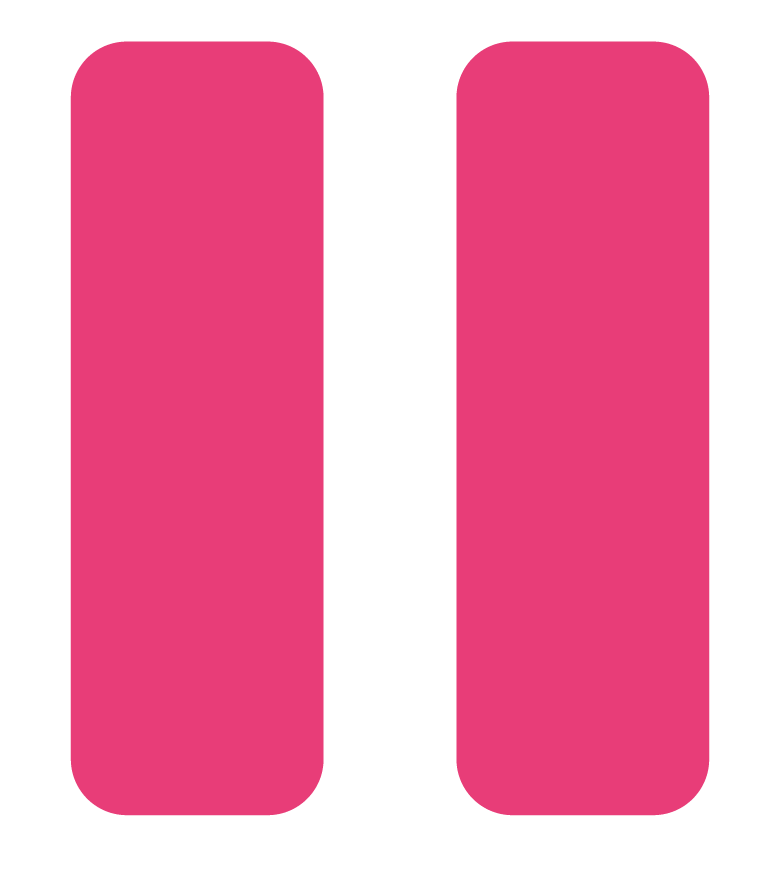 Ein großer Vorteil ist, dass  die Spiele unvergesslich sind.
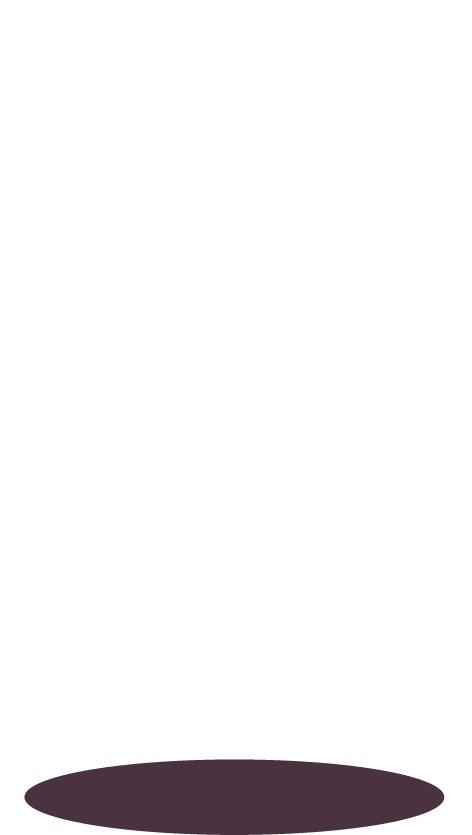 Eine mögliche Antwort (2)
Meiner Meinung nach gibt es zu viel Lärmbelastung und
das ist der größte Nachteil.
Auf der einen Seite gibt es überall Baustellen aber auf der anderen Seite hat man die Chance, Leute aus aller Welt zu treffen.
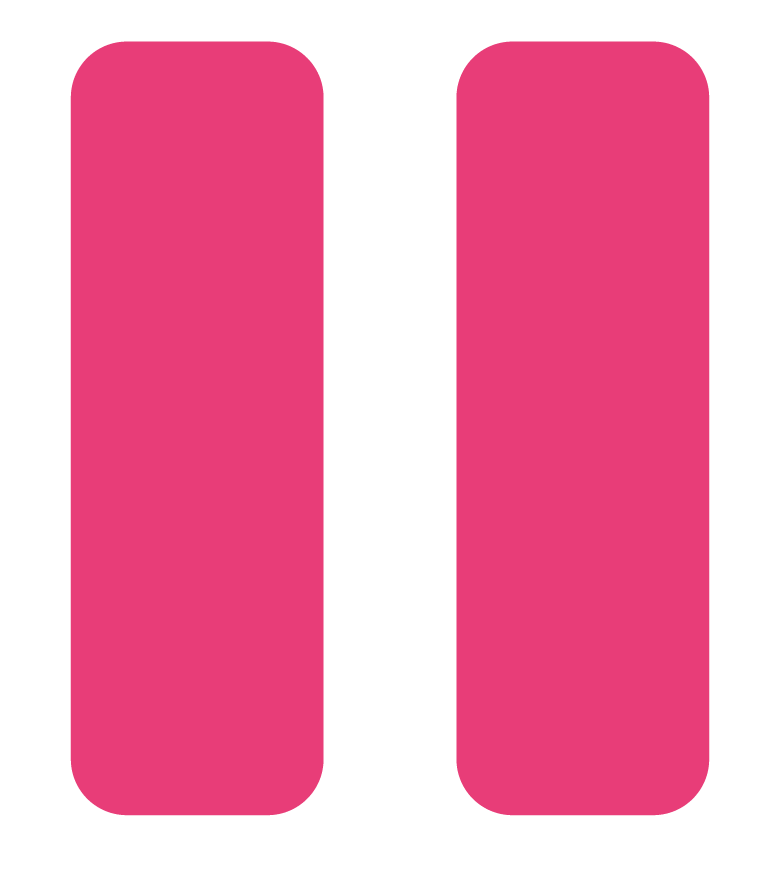 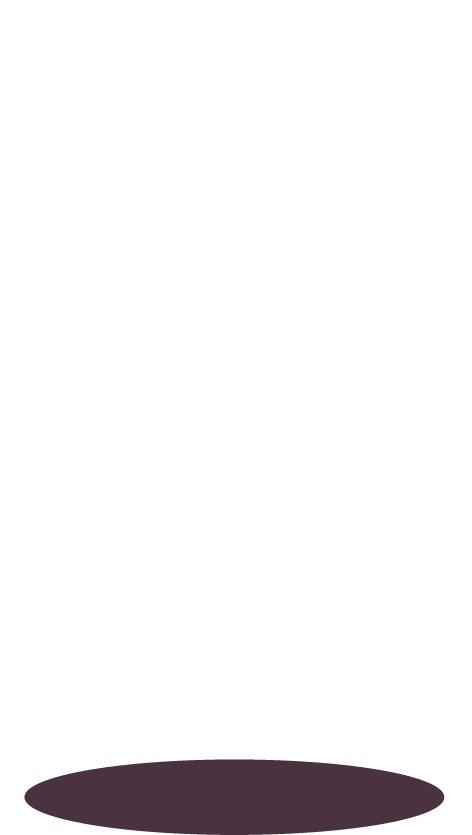 Ich meine, die Olympischen Spiele sind fantastisch, weil man die Spitzensportler aus aller Welt sehen kann.
Summary of our learning:

When starting a sentence with ‘Meiner Meinung nach’, the word which follows must always be  _____________
Four useful verbs for expressing opinions are ___________, ___________ ,  _____________and _________.
The word for advantage is _____________ and for disadvantage __________
When using the word ‘dass’ we always have to remember that __________________________
When giving an opinion without ‘dass’, the normal word order rules apply, but we need to insert __________ immediately after the verb
a verb
ich glaube
ich meine
ich denke
ich finde
der Vorteil
der Nachteil
the  verb is scared to the end of the sentence
a comma